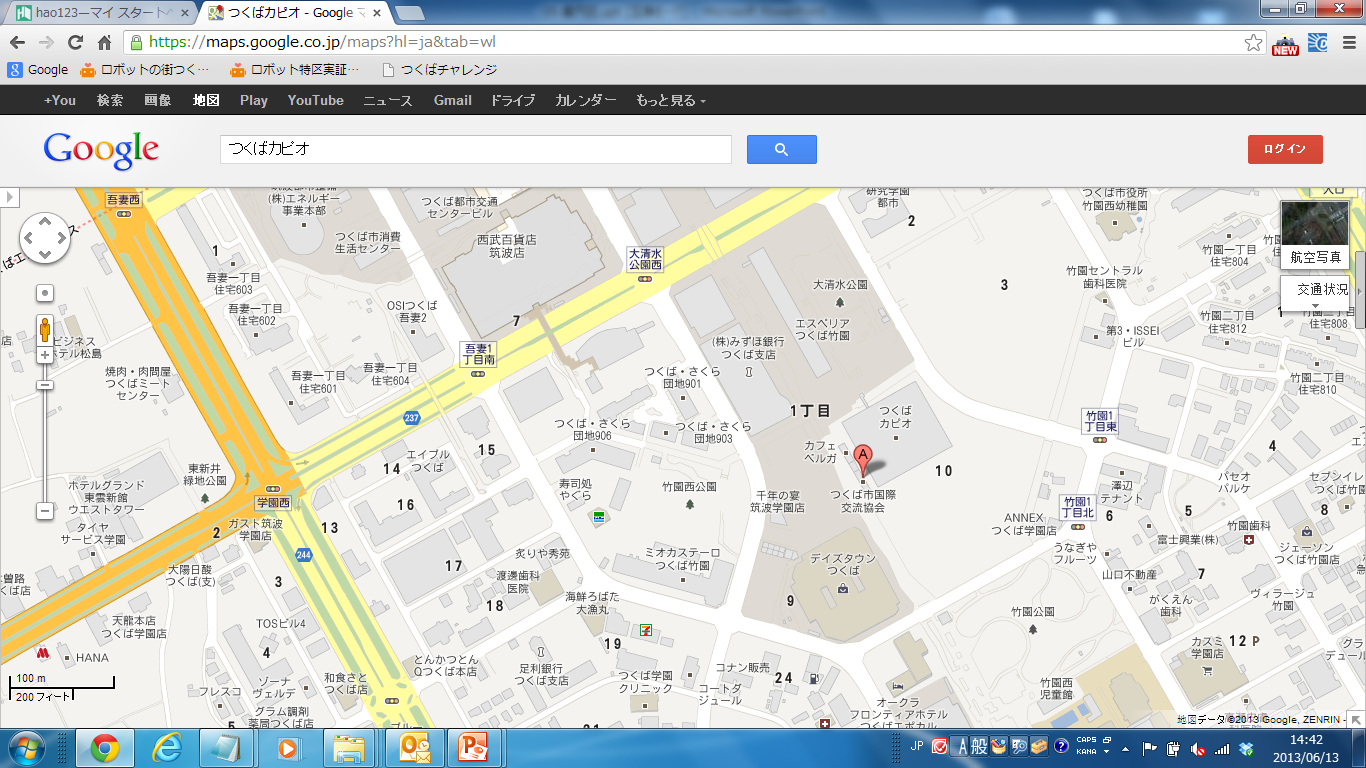 車両
搬入口
本部テントバックヤード、荷卸し場所大清水公園内多目的広場
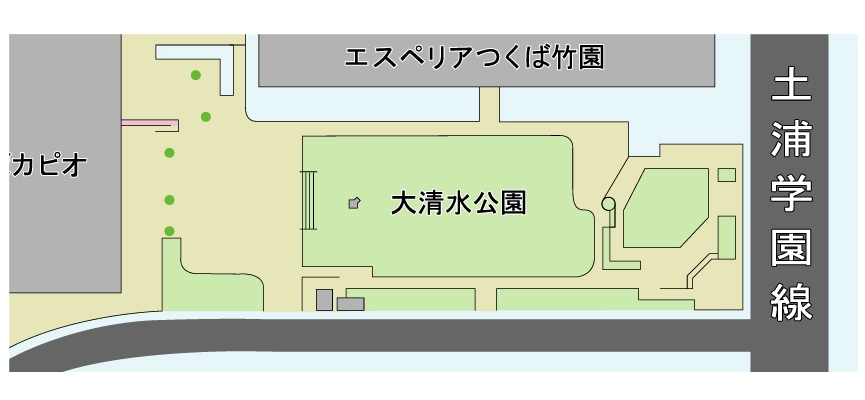 スタートライン
バックヤード
大清水公園
ゴール
バックヤード
荷卸し場所
車両搬入口
※大清水公園内多目的広場、拡大図